Case study for a Norsepower Rotor Sails™for {simulationInput.caseStudy.company} / {simulationInput.ship.name}
{date}
Contents
Executive summary
Fuel savings
Indicative pricing & business case
Energy efficiency regulation
Suggested next steps
Appendix
Executive Summary
What did we find out and how?
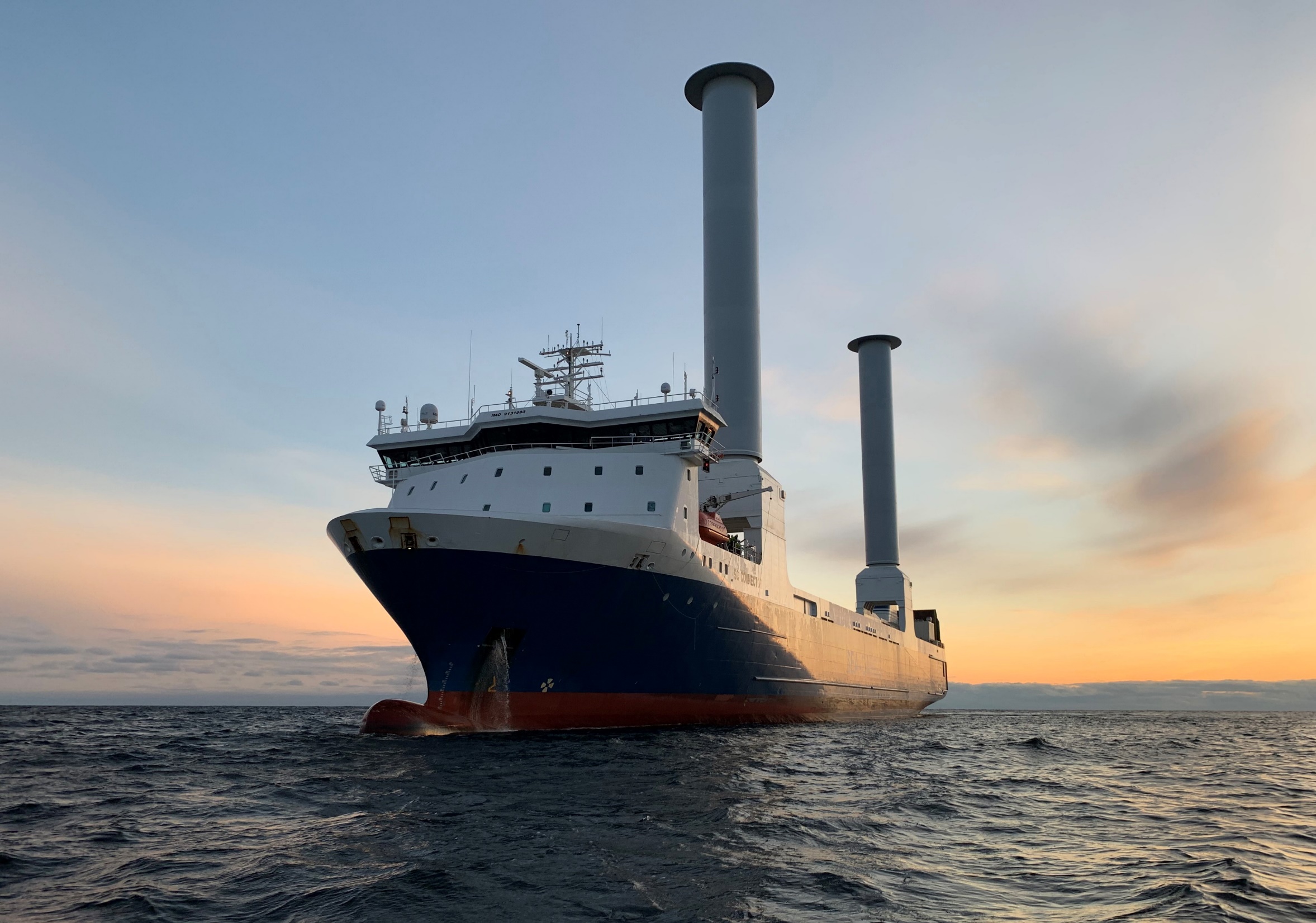 Executive Summary
Norsepower is the leading simulator expert on mechanical sails and has the best global wind data sources.
According to our simulations Norsepower Rotor Sails™ will bring substantial benefits on: 
	Operational costs
	Environmental impact
	Regulatory compliance
This case study provides details on all the above.
Norsepower Rotor Sails™
on SC Connector, 2023
Executive Summary
Norsepower performance simulator has undergone extensive testing on multiple real-life installations with good results.
Simulation based on 20 years of European Union’s Space program wind data, IMO EEDI guidelines, and 
the verified performance results from existing installations.
Operational profile and vessel parameters provided by {simulationInput.caseStudy.company}. More details on page 10.
Simulations for specified route(s) and Global shipping routes were conducted.
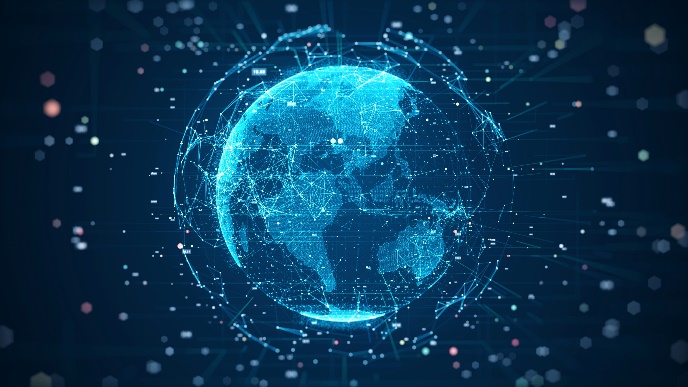 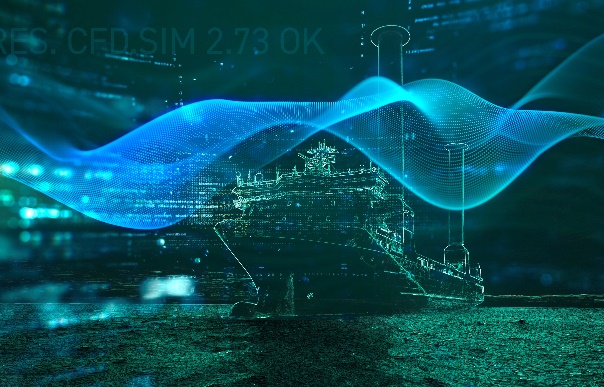 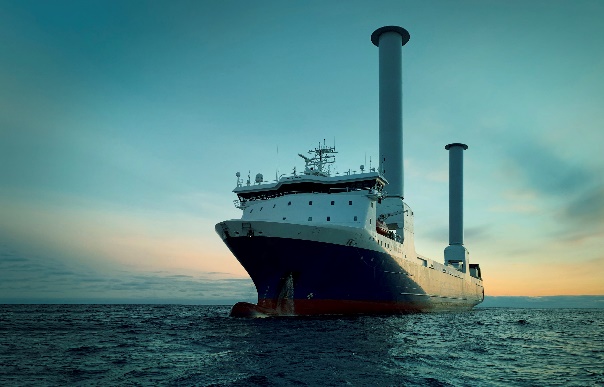 +
=
High-quality real-life data
Advanced simulations
Predicted results in reality
Fuel price scenarios:
Executive Summary
incl. carbon price

fuel only
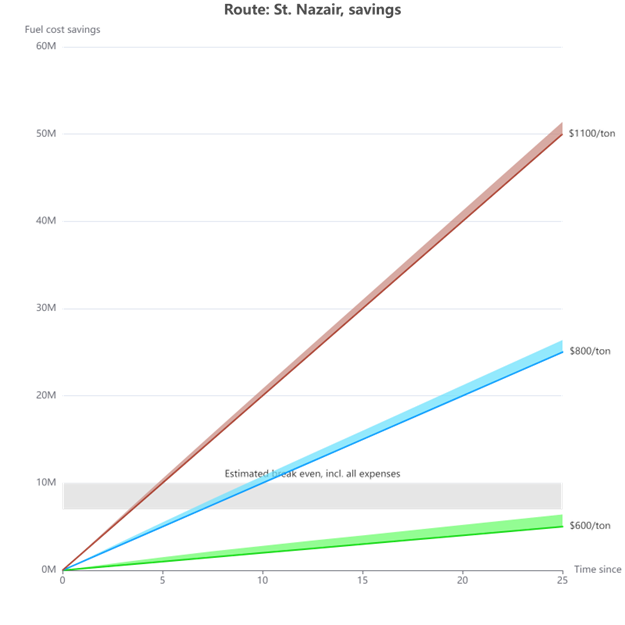 The expected capex for the proposed configuration is {simulationResults.rotorSailsSummary.sumPrice | toFixed:0 | thousandsSeparator} USD.
The expected annual fuel savings are up to {simulationResults.maxAnnualFuelSavingsInTons | toFixed:0 } tons.
Operational cost savings up to {simulationResults.maxFuelPrice | toNearest:1000 | thousandsSeparator} USD per year.
Payback period of {simulationResults. paybackPeriodYears} years.
Suggested configuration withNorsepower Rotor Sails™
{#simulationInput.caseStudy.rotorSails}{amountText} {height}m x {diameter}m Norsepower Rotor Sails™ on {type} foundations{/simulationInput.caseStudy.rotorSails}.
Weight, space, stability and load carrying structures to be checked.

Ship length: {simulationInput.ship .length | toFixed:1} m
Beam: {simulationInput.ship.width | toFixed:1} m
Laden draft: {simulationInput.ship.ladenDraft | toFixed:1} m
Ballast draft: {simulationInput.ship. ballastDraft | toFixed:1} m
Installation height: {simulationInput.ship. installationHeight | toFixed:1} m
Preliminary sketch: Vessel with {#simulationInput.caseStudy.rotorSails}{amountText} {height}m x {diameter}m {/simulationInput.caseStudy.rotorSails}Norsepower Rotor Sail™
Input
Data behind
Parameters used in the simulations
Norsepower Rotor Sail™Polar diagram
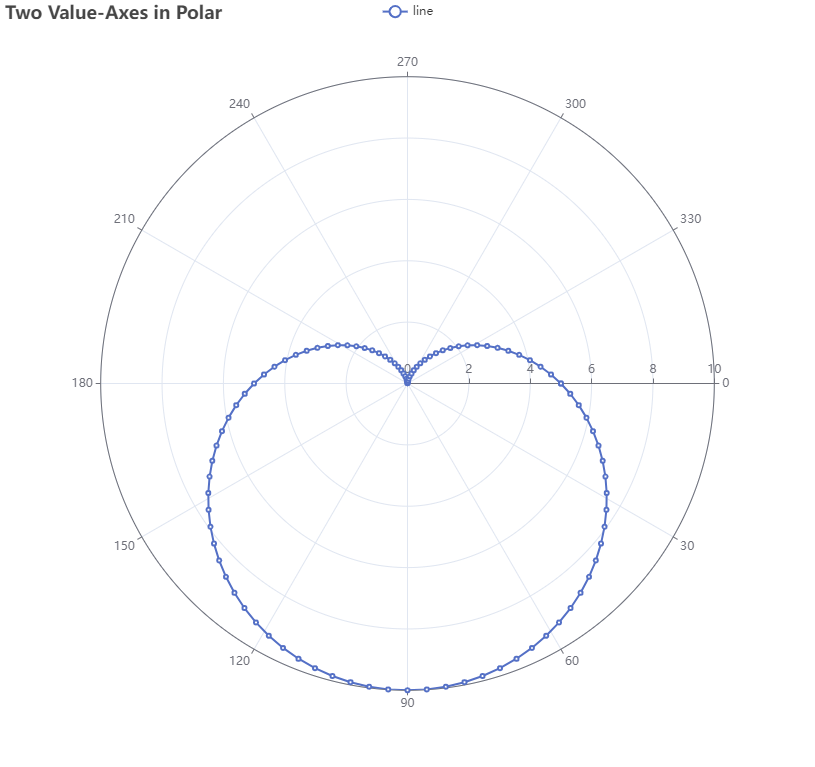 The main-engine equivalent power produced by {#simulationInput.caseStudy.rotorSails}{amountText} {height}m x {diameter}m {/simulationInput.caseStudy.rotorSails}Norsepower Rotor Sail{#simulationInput.caseStudy.rotorSails.length>1}s{/}™ increases with distance from the center and true wind speed is represented by colors as indicated in the legend. True wind angle is shown in the circumference, with 0 degrees marking the ship’s heading.
Parameters:
Service speed: {simulationInput.ship.ladenServiceSpeed| toFixed:0} knots
Assumed total propulsion efficiency: {simulationInput.ship.propulsionEfficiency} (= towing power/brake power)
Examples of the maximum thrust of one Rotor Sail expressed as the propulsion power equivalent:
{simulationResults.polarRowMax | toFixed:0} kW (10 m/s wind speed)
{simulationResults.polarAllMax | toFixed:0} kW maximum (25 m/s)
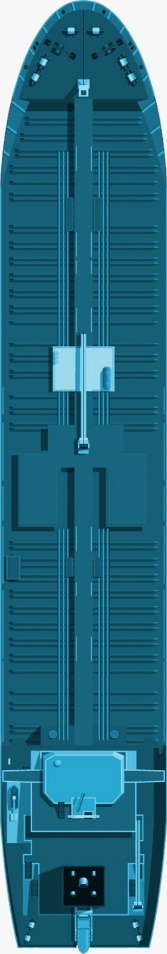 Results in detail
Suggestions, Business case & Sustainability calculations
{:simulationResults.routes}
Savings vary along the differentlegs of route: {name}
{#legendNumbers}
 {.}  kW

{/legendNumbers}
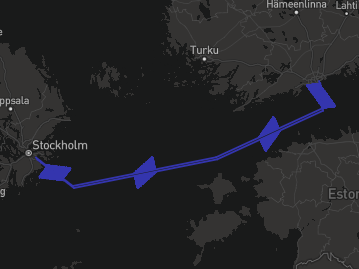 Colors indicate the average savings potential on given area
Results in detail
Estimated annual fuel savings for {simulationInput.caseStudy.company} are {simulationResults.maxAnnualFuelSavingsInTons | toFixed:0 } tons of {simulationInput.ship.fuelType.abbreviation} with {#simulationInput.caseStudy.rotorSails}{amountText} {height}m x {diameter}m {/simulationInput.caseStudy.rotorSails}Norsepower Rotor Sail{#simulationInput.caseStudy.rotorSails.length>1}s{/}™ .
The wind conditions on the simulated route are favorable.
Norsepower Rotor Sails™ save{simulationResults.minMaxAnnualFuelSavingsInTons} tons of fuel per year
{simulationResults. maxAnnualCO2SavingsInTons| toFixed:0} tons CO2 emissions reducted!
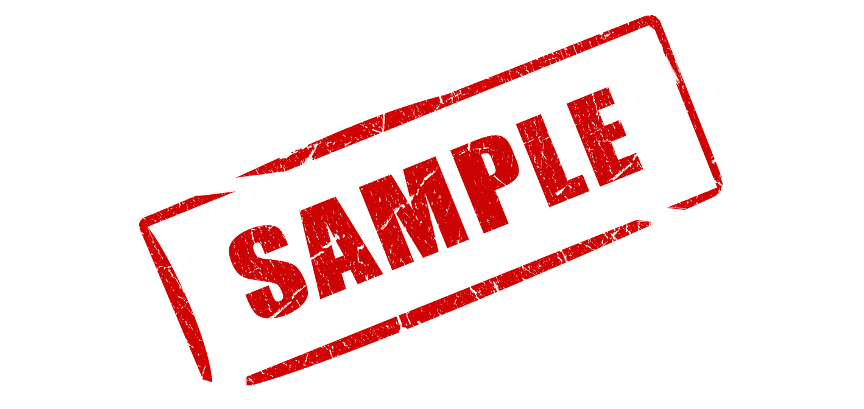 1860 tons/year
2065 tons/year
{:simulationResults.routes}
Considerable annualfuel savings and CO2 reduction
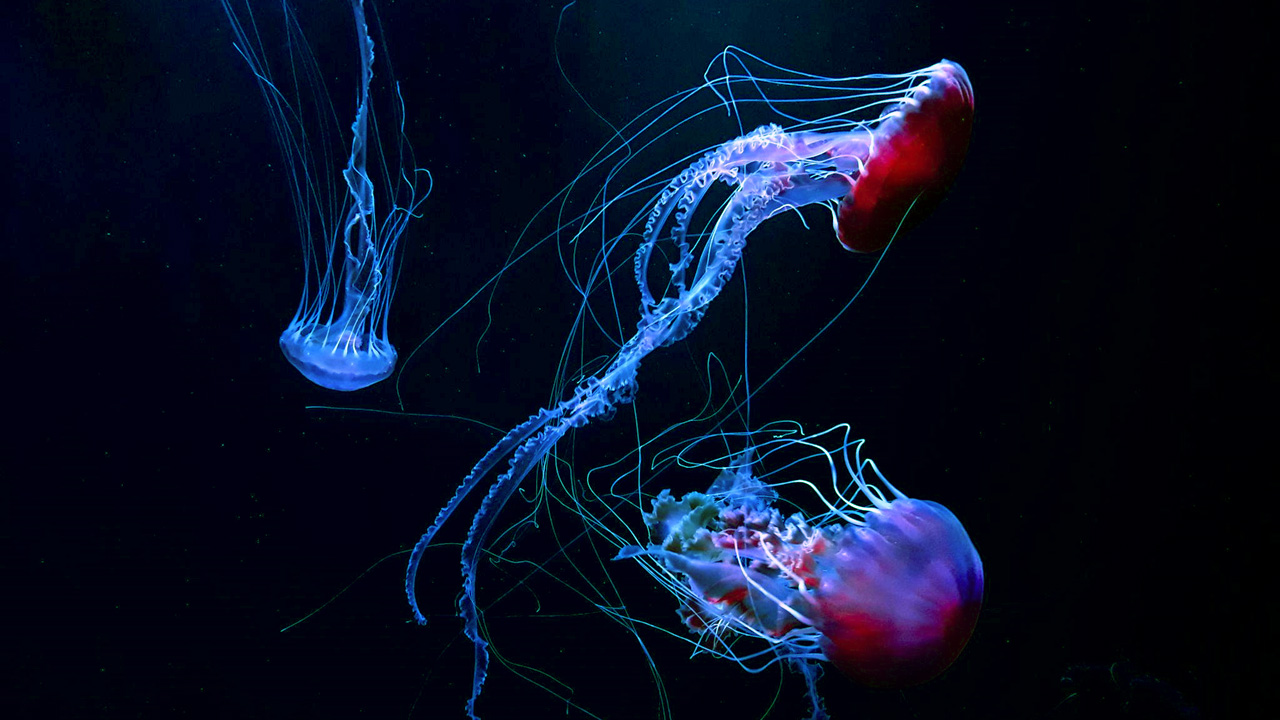 Considerable annualfuel savings and CO2 reduction
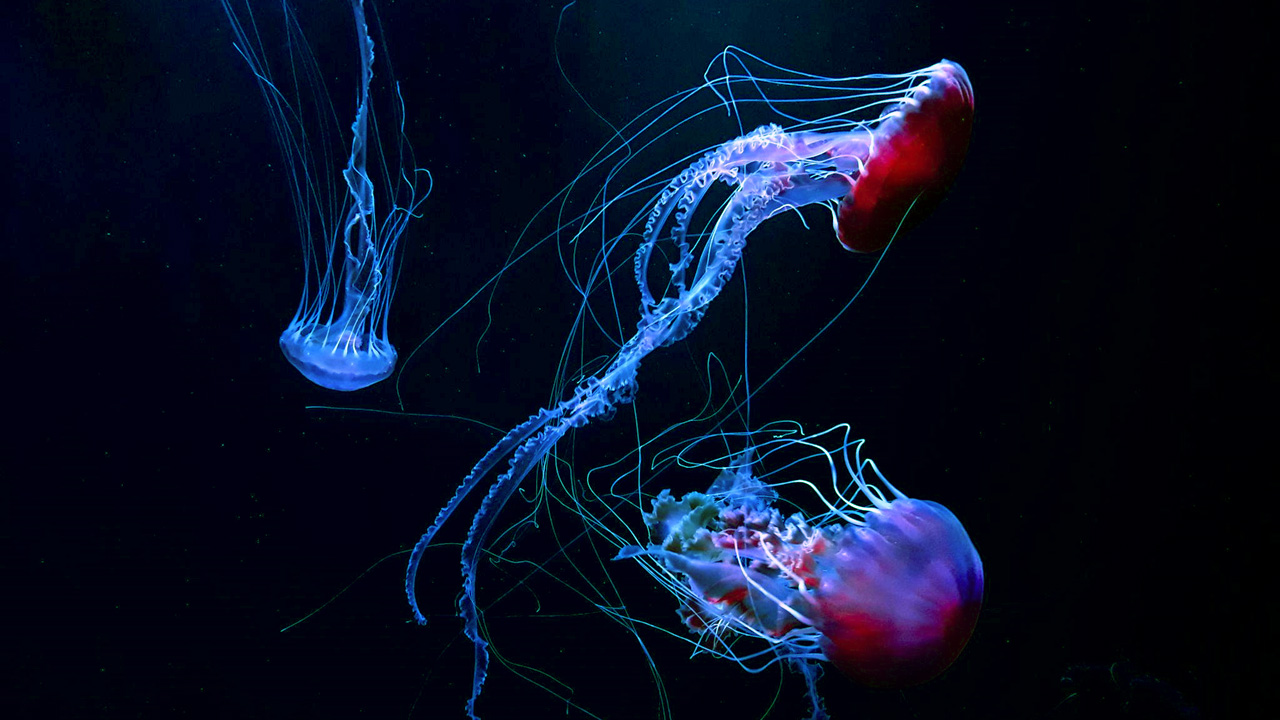 Indicative pricing & business case
Some preliminary price range information
Indicative pricing of the following Norsepower Rotor Sails™:
{#simulationInput.caseStudy.rotorSails}
 {amountText} {height}m x {diameter}m 
{/simulationInput.caseStudy.rotorSails}

The typical scope of supply
Rotor Sail units assembled, tested and ready for installation
Norsepower Control ™ automation system
Project management, installation supervision
Commissioning
The price estimate, {simulationResults.rotorSailsSummary.amount} units: {simulationResults.rotorSailsSummary.sumPrice | toFixed:0 | thousandsSeparator} USD

Norsepower Service Agreement (Silver level) per vessel, includes:
Spare parts.
Remote monitoring with monthly report.
Remote expert support for possible troubleshooting and corrective maintenance work.
One day of training for ship’s crew and technical superintendents during the Rotor Sail installation and commissioning phase.
The price estimate for one ship: {simulationResults.rotorSailsSummary.sumMaintenancePrice | toFixed:0 | thousandsSeparator} USD/year.
Other project costs(Not in Norsepower scope of supply)
Manufacturing and installationof foundations.
Installation of cabling andpower hook-up.
Mechanical installation work.
Transportation to the installationlocation.
Additional cost expected to beabout 20% of the total CAPEX.
{:simulationResults.routes}
Norsepower Rotor Sails™ saveeven more in high fuel cost scenarios
Discounted cumulative fuel cost savings of {#simulationInput.caseStudy.rotorSails}{amountText} {height}m x {diameter}m Norsepower Rotor Sails™ on {type} foundations{/simulationInput.caseStudy.rotorSails}
Fuel price scenarios:
incl. carbon price

fuel only
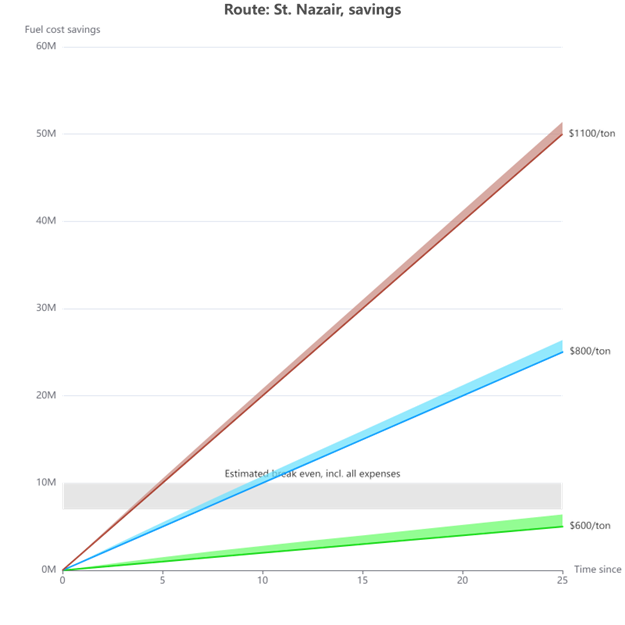 Energy efficiency regulation
EEDI / EEXI
Norsepower Rotor Sails™ support EEXI/EEDI compliance.
As an indication, Rotor Sails reduce the index by about {simulationResults.EEDIReductionPercentage | toFixed:1}%.
Detailed EEDI/EEXI impact can be assessed upon request.
More details on page {EEDIDetailsPageNumber}.
Other regulation (CII, FuelEU, ETS, ..)
Norsepower Rotor Sails support the compliance on operational efficiency regulation, such as CII.
Expected CII reduction up to {simulationResults.maxAverageNetSavingsPercentage | toFixed:1 }%, can be further improved with Voyage Optimization.
This corresponds to {simulationResults.yearsOfExtendedCIICompliance | toFixed:1} years of extended CII compliance.

European Union is imposing regulation on emission levels (EU ETS= Emission trading scheme) and fuel type (FuelEU Maritime) of EU shipping. Ships with Rotor Sails will be in beneficial position in both regulation.
Suggested next steps
Here’s how we would like to continue
Considerable upsidewith Voyage Optimization
Independent studies have proven, that the combination of voyage optimization and wind propulsion provides significantly increased performance potential.
Norsepower is collaborating with NAPA, the global maritime software, services and data analysis expert.
A more detailed study for the target vessel can be carried out later.
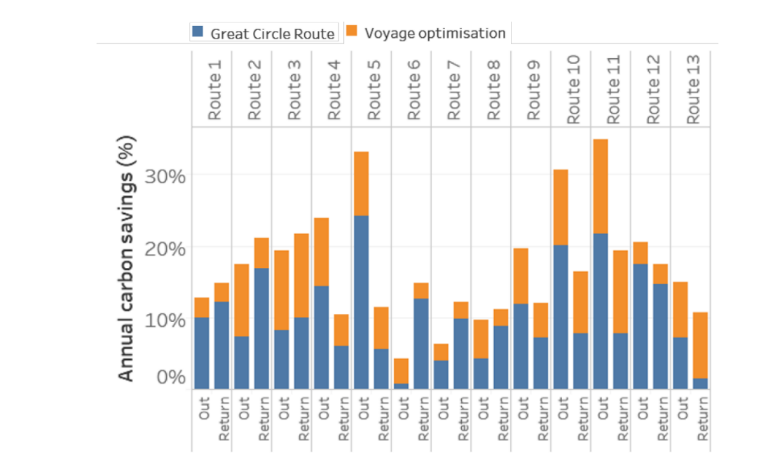 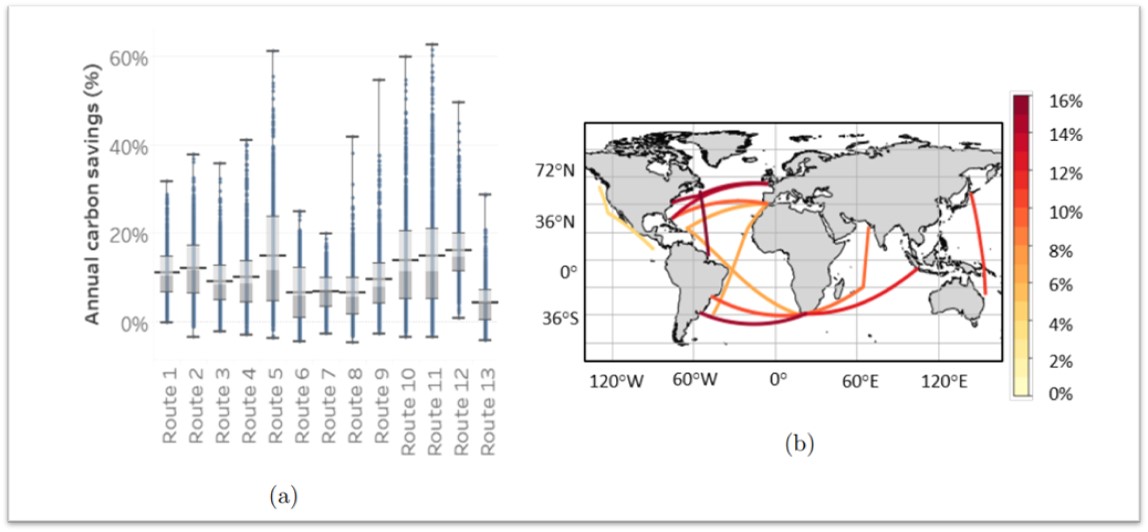 Source: James C Mason, “Quantifying voyage optimisation with wind-assisted ship propulsion: a new climate mitigation strategy for shipping”, The University of Manchester, 2021
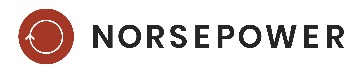 Suggested next steps
Review the case study together in video meeting.
More detailed technical analysis regarding locations, integration to the deck/hull structures and stability.
Offer for an agreed configurationand scope.
Mutually beneficial co-operation leading to fleet-wide agreement.
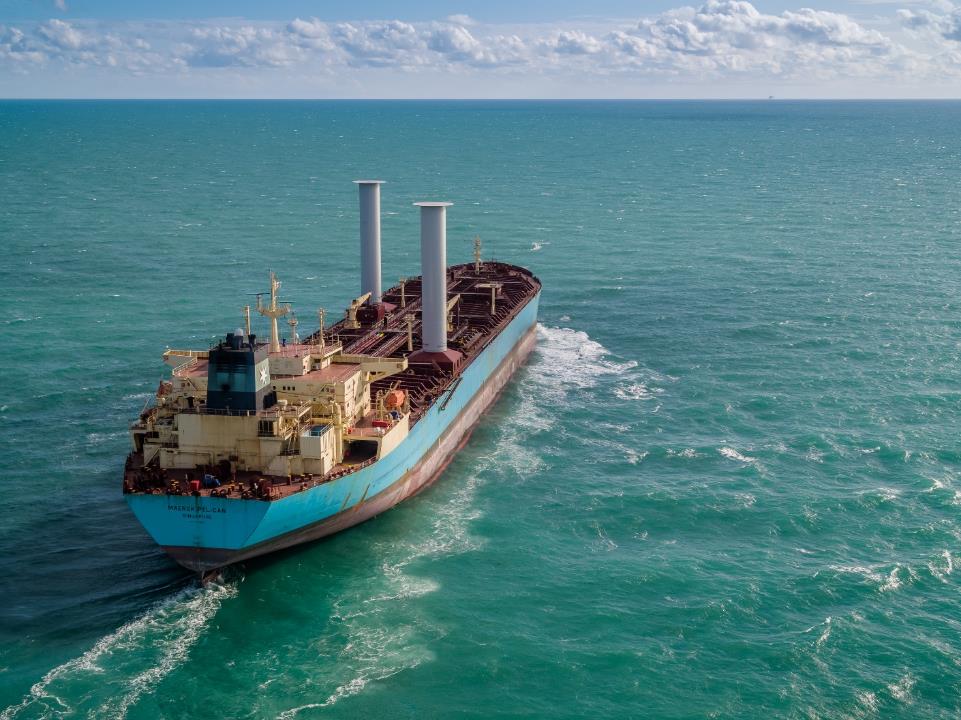 Thank you {simulationInput.caseStudy.company} !
For more information contact us at sales@norsepower.com or visit www.norsepower.com
Appendix:Input data and performance simulations explained
Methodology & data
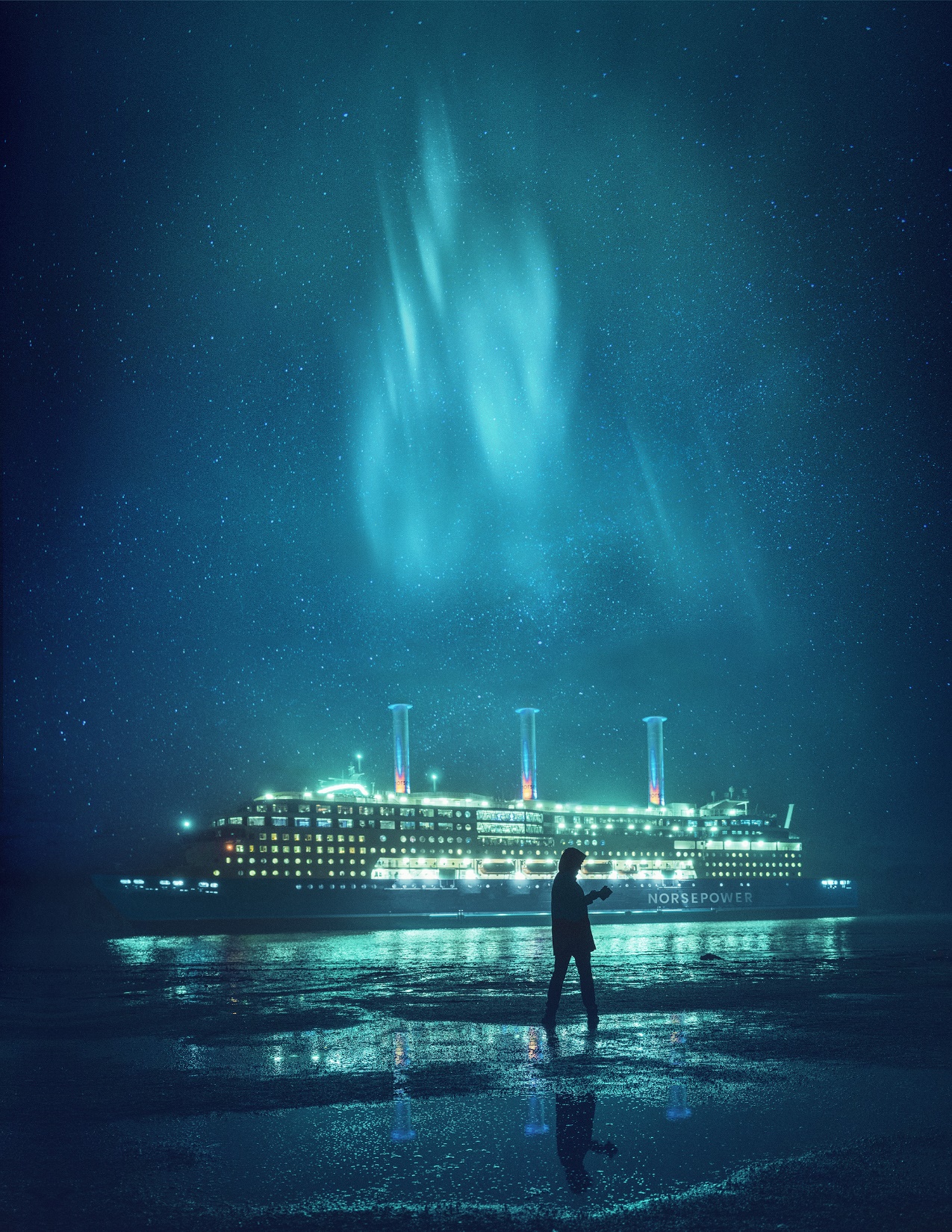 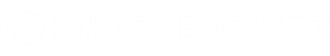 Norsepower Rotor Sails™ science:Magnus effect
NorsepowerRotor Sail™ rotated:
In e.g. curve balls in football,tennis & golf.
Spinning object + relative wind  -> pressure differential  ->  thrust at 90⁰ angle to the wind

Norsepower Rotor Sails™harness wind to maximiseship’s fuel efficiency. 

Unique technology:high-tech materials,intelligent automationsoftware & relentlesstesting in real lifecircumstances.
Football curveball kicked:
Wind
Thrust
Thrust
Electricalmotor
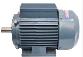 Wind
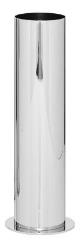 Norsepower Rotor Sail™ uses 1x of the ship’s electricity to rotate a cylinder in the wind. Rotating cylinder produces ~14x physical thrust.
Magnus
force
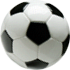 Rotation
Magnusforce
Rotation
Rotation
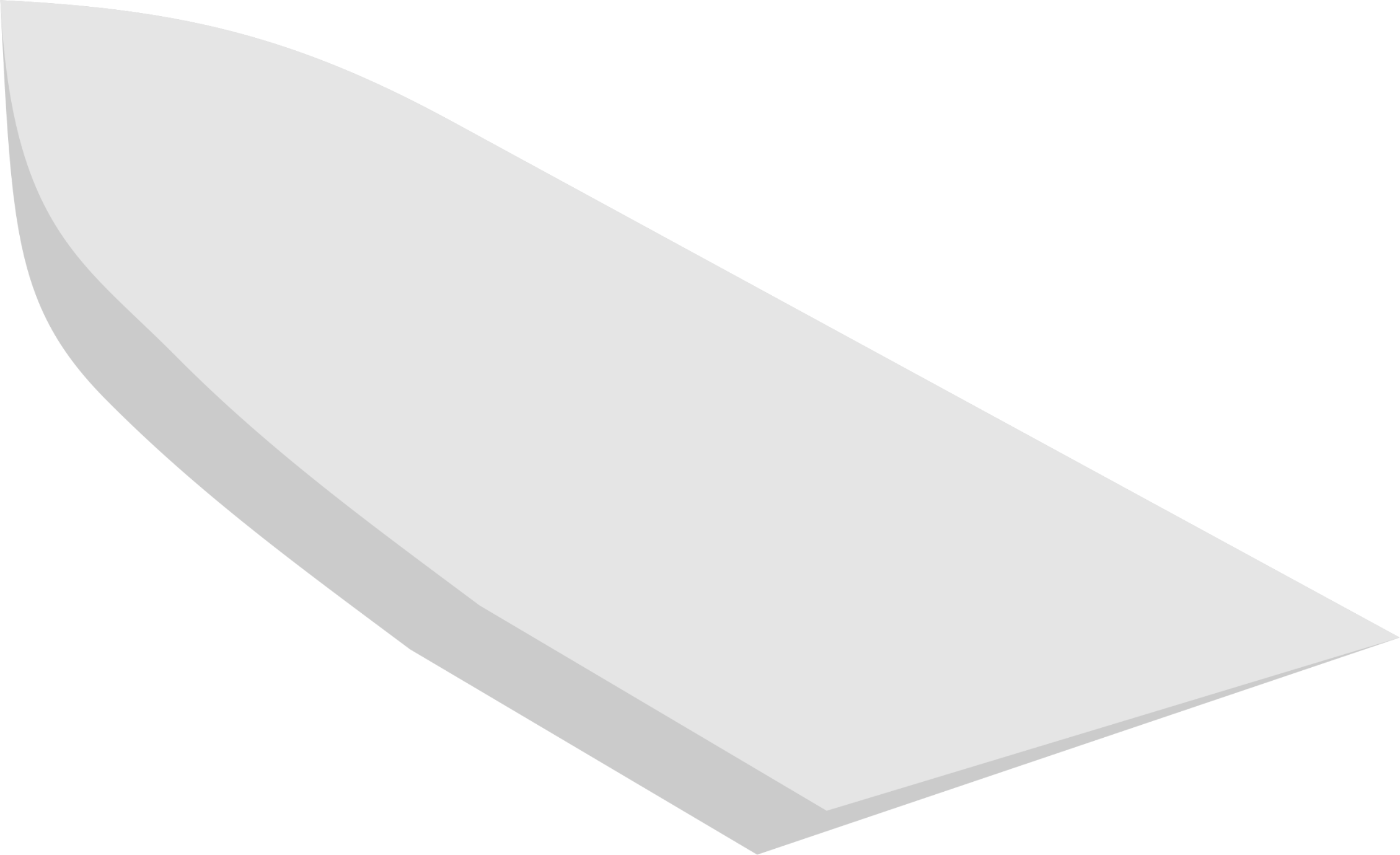 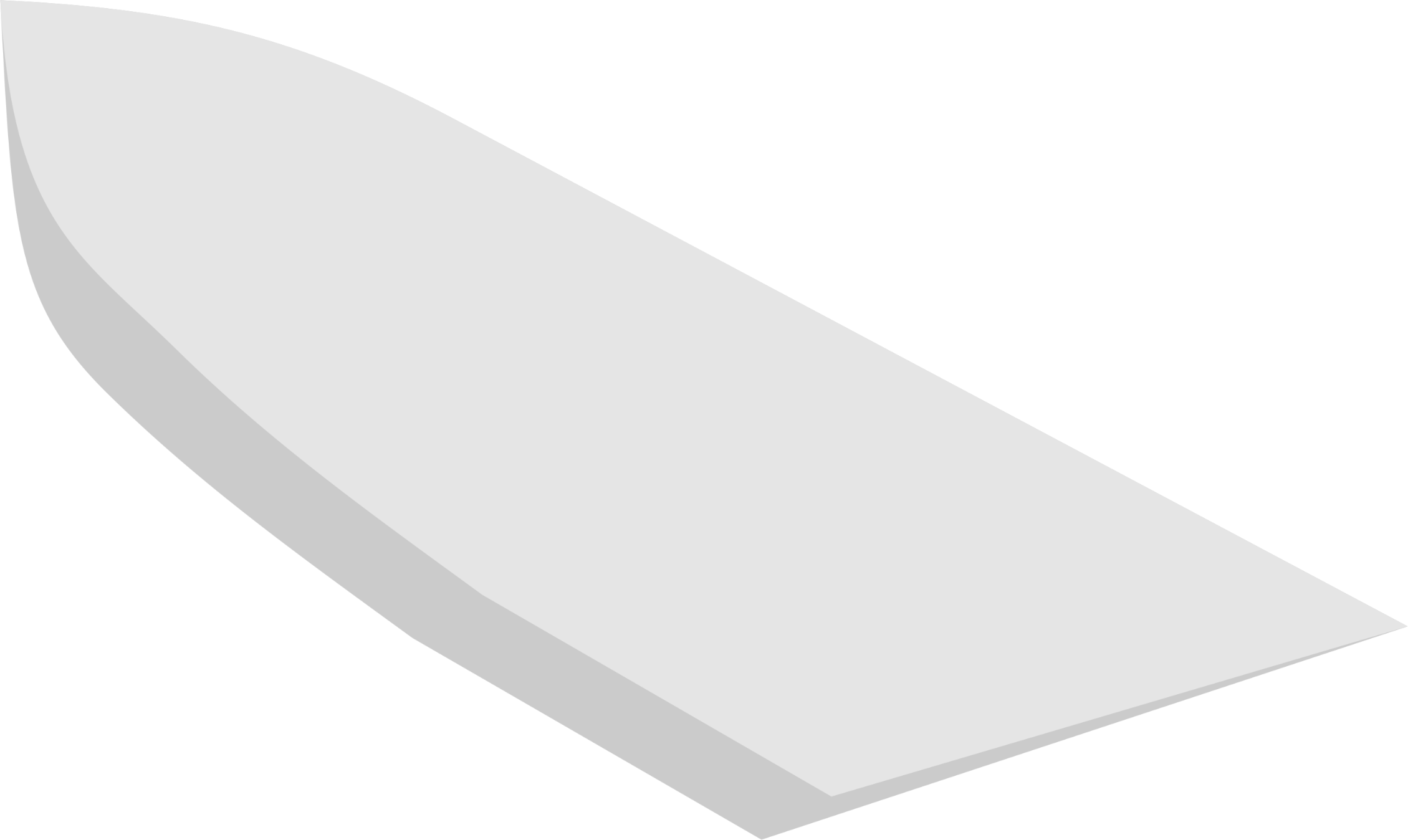 Right ofcenter kick
Accurate & provensimulation method
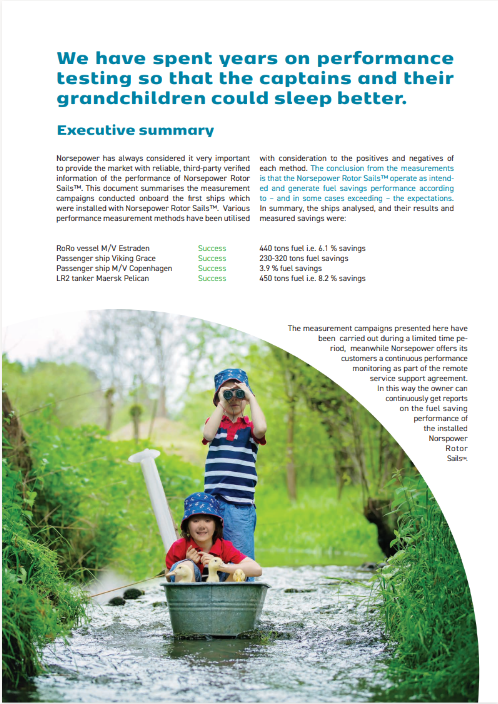 Annual fuel saving potentialestimated for a specific route:
Route divided into <400 km legs.
Probabilities of wind conditions(wind speed & direction)assessed from 20 yearsof European Union’sSpace programme globalwind data.
For each wind condition,the product performance modelis used to estimate the savings.
Annual expected savingspotential is the result of 
	Probability of wind conditions
	Estimated savings in them
Leg-savings are aggregated to yield annual average savings.
Years of performance measurements onboard existing ships have proven the methodology.
Schematic of the simulation route
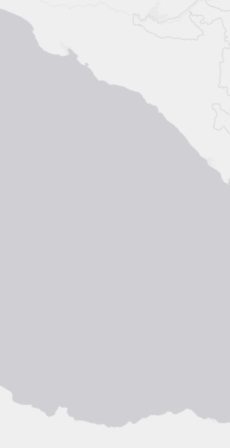 Leg
Wind data point
Waypoint
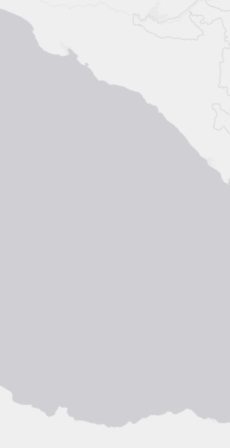 Simulation and wind data
Simulation based on 20 years of European Union’s Space program ERA5 wind data.
The wind data used in the simulation of the global average is based on IMO’s MEPC 62/INF.34 (Marine Environmental Protection Committee) report Annex “Global Wind Specification along the Main Global Shipping Routes to be applied in the EEDI calculation of wind propulsion systems”. 
Thrust forces by the Norsepower Rotor Sails™ are calculated based on the verified performance results of reference fleet.
Thrust forces are converted to main engine equivalent power by method described in MEPC.1 – Circ.815.
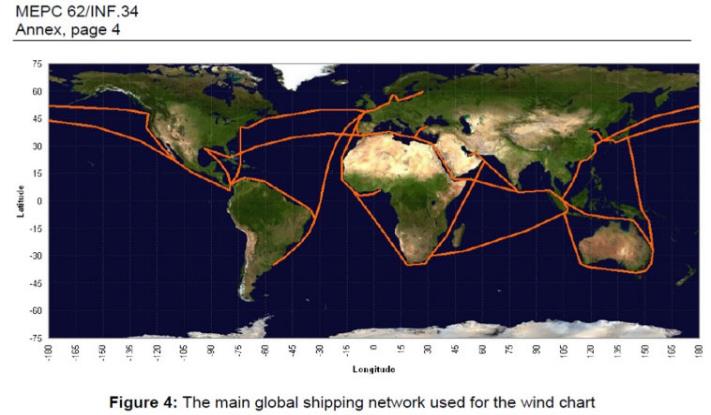 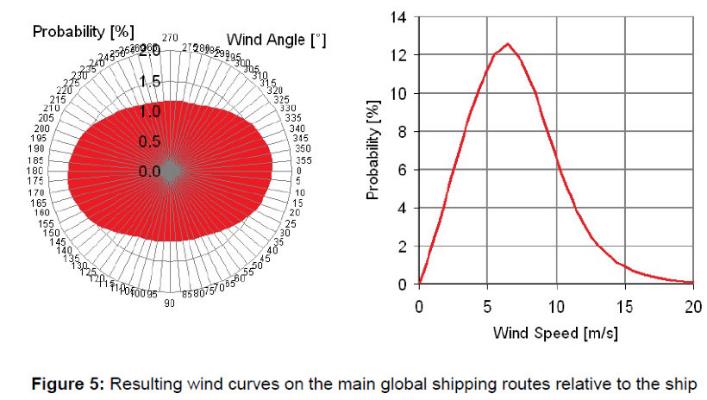 Business case calculation
The business case is calculated using the discounted cashflow method (Net Present Value)
The calculation is shown for a 25-year lifetime of the ship and assumes remote service support fees as on page 17
Some scenarios include carbon in the operational costs with a constant price of USD {simulationResults.co2PriceValue}/CO2-ton.
For reference, on the right are shown the EU ETS CO2 prices for the year 2022
The discounted operational cost savings are shown in different price scenarios
The assumed discount rate is {simulationInput.caseStudy.discountRate}%
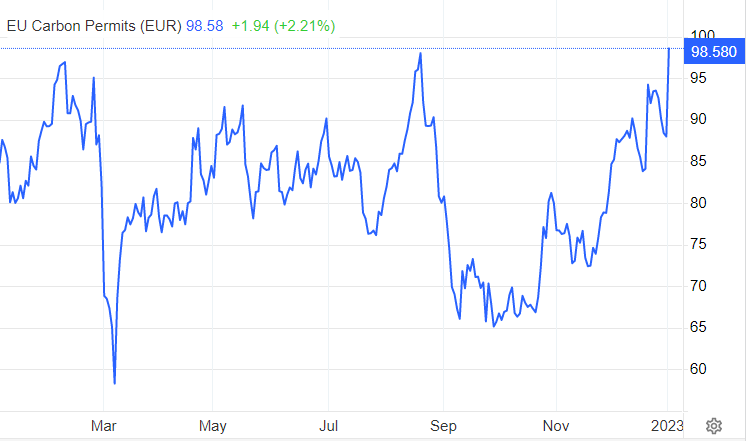 Source: tradingeconomics.com
EEDI / EEXI
The EEDI / EEXI calculation directly considers Rotor Sails as an advantage.
Rotor Sails are considered as an energy saving device.
The calculation guidelines to determine the index improvement are given in MEPC.1-Circ.896.
Exact determination of the index improvement requires detailed an aerodynamic analysis which Norsepower can support with.
An indicative reduction figure is given based on simplified calculation.
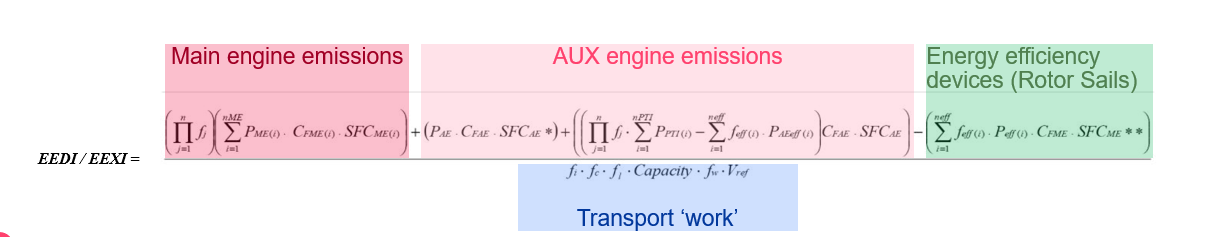 We are here to help
Our sales and tech teams consistof leading mechanical sails expertsand are at your disposal. Pleasecontact us if you have any furtherquestions.

sales@norsepower.com

Thank you very much!
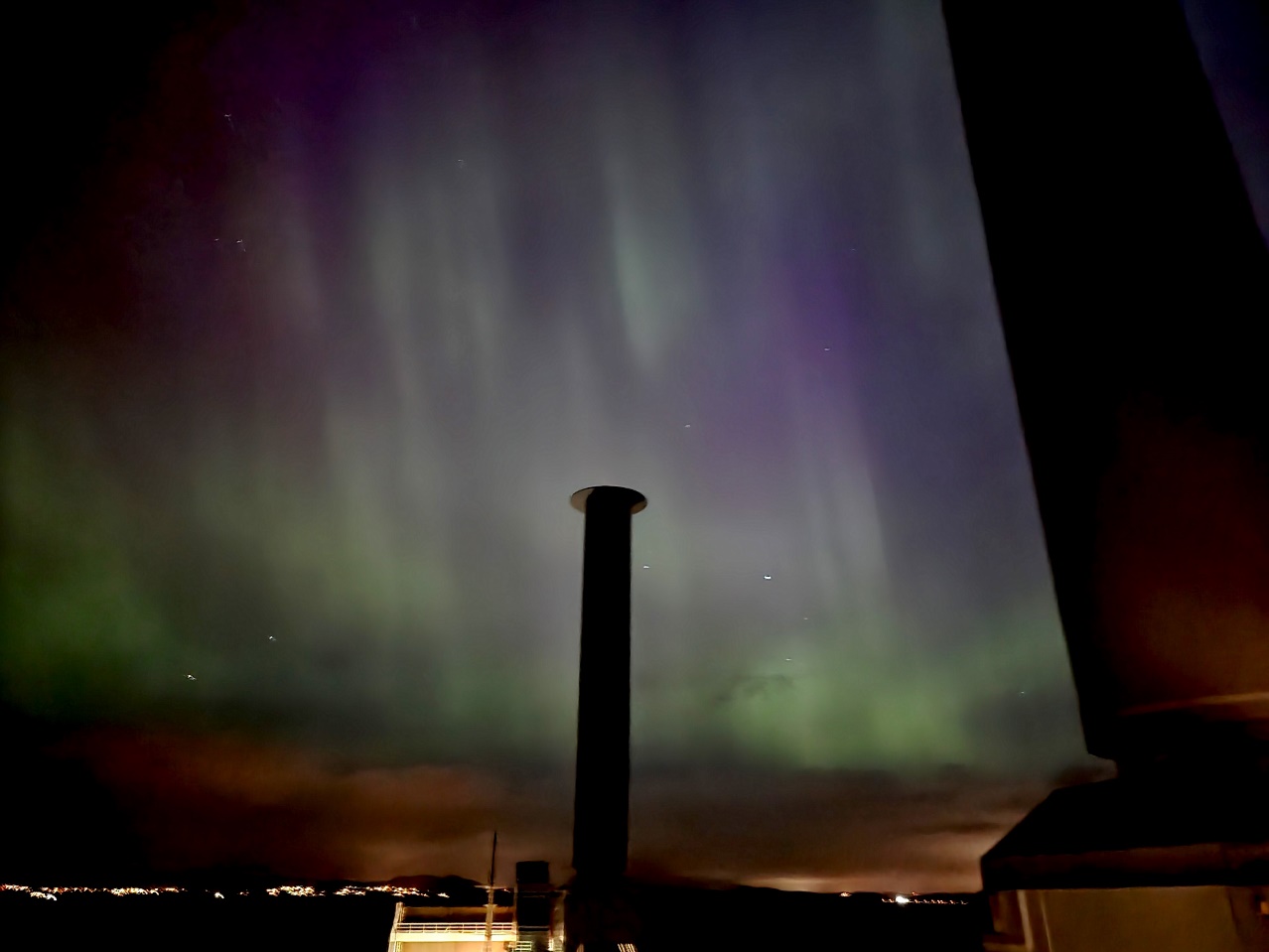 Thank you!
www.norsepower.com